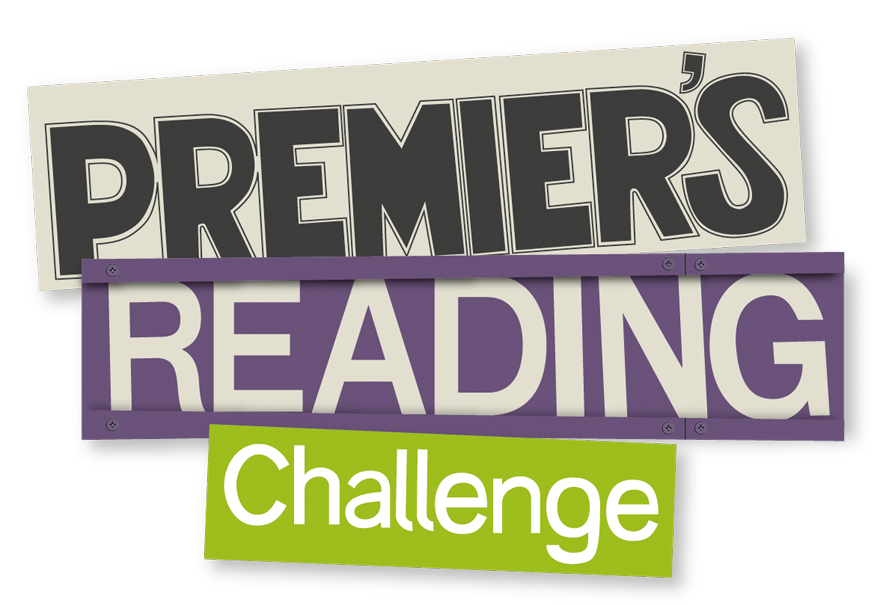 2016
TOTAL AWARDS
Total number of awards for Woodend in 2016 is 533
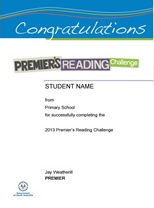 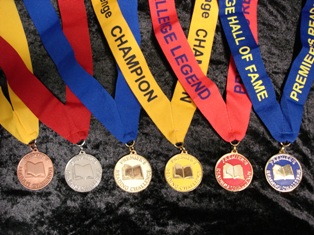 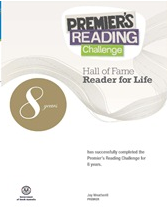 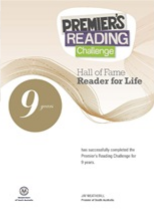 Medals 
Bronze		81
Silver 		89
Gold 		86
Champion   	69
Legend 	69
Hall of Fame	35
Reader for Life 8    22   
Reader for Life 9     7
Certificates  75
Room 1ms williams
Bronze
Jorja
Phoenix
Delilah
Champion
Rhiley
Connor
Lexi
Cody
Hannah
Tahlia
Legend
Jessie
Tara
Isabelle
Emily
Luka
Kiana
Alastair
Faith
Luke
Jake
Georgia
Hall of Fame
Jessica
Silver
Tyler
Gold
Caleb
Dylan
Letisha
Nora
Room 2mrs hoskins
Legend
Macy
Elise
Nicolas
Markus
Zach
Kalani
Teagan
Joshua
Tayla
Ella
Lilly
Ella
Ben
Tameika
Jayden
Ethan
Makenzie
Danika
Gold
Juliette
Ruby
Hall of Fame
Ethan
Lily
Calvin
Champion
Zack
Ryan
Skylah
Lachlan
room 3Mrs Brown
Certificates
Georgia
Sophie
Lincoln
Charlie
Colby
Quinn
Tyler
Caitlin
Luke
Claire
Crystal
Spencer
Jhedd
Caitlin
Chase
Ryder
Grace
Jack
Maddison
Imogen
Aaron
Jamie
Noah
Ava
ROOM 4 MRS COLE & MRS EDWARDS
Certificates
Blair
Sophie
Sophie
Eddie
Evy
Lucas
Samual
Caleb
Mark
Mahala
Amali
Hunter
Kai
Michael
Isobel
Bella
Ava
Chandler
Zack
Asha
Lily
Mitchell
Genevieve
ROOM 5MRS OGILVIE
Certificates
Harry
Jaxon
Silas
Tyler
Jordan
Elleah
Sophie
Claire
Caitlin
Samuel
Miah
Ted
Daniel
Kyara
Lianna
Mia
Josaphine
Jordan
Stephanie
Room 6mrs ramsey & mrs palmer
Certificates
Jake
Hunter
Jai
Bronze
Evan
Luci
Layla
Lily
Jordan
Alex
Taya
Hunter
Riya
Jayden
Jaidee-Lee
Sasha
Jayden
Alisha
Charlotte
Owen
Hasrat
Taj
Ruby
Sierra
Jack
Room 7mrs darwin & mrs palmer
Bronze
Mylin
Noah
Piper
Lilliam
Jingshin
Shakira
Sienna
Hayden
Billie
Ashton
Eli
Taj
Scarlett
Alexis
Jaeda
Alby
Emily
Ethan
Jade
Jack
Emily
Sophie
Room 8mrs cullen
Silver
Holly
Tyler
Jordan
Amelia
Taj
Harry
Marko
Kaden
Rigel
Kobe
Brooke
Ella
Abby
Tyler
Chenaye
Jaiden
Saxon
Certificates
Daniel
Gold
Tatiana
Bronze
Cailin
Room 9mrs sheppard
Champion
Ruby
Levi
Miah
Shae
Briar
Riley
Anna
Riley
Callum
Jessica
Abbey
Liam
Daniel
Harrison
Megan
Thomas
Bronze
Kayla
Legend
Imogen
Tyler
Shannon
Xavier
Latoyah
Silver
Leilani
Lewis
Bojan
Sarah
Gold
David
Room 10mr brown
Gold
Silver
Eden
Jacob
Austin
Lachlan
Alyssa
Alannah
Charley
Connor
Lachlan
Harrison
Martin
Bryn
Jedd
Preston
Amy
Kody
Ben
Leah
Tyler
Zali
Room 11mrs langton & mrs green
Silver
Harrison
Gold
Tysen
Adria
Charli
Charlotte
Jayden
Noah
Shirani
Maddison
Felix
Vignesh
Mitchell
Lewis
Champion
Cooper
Ciara
Sophie
Jasper
Destiny
Kayla
Kai
Jake
Hugh
Laura
Legend
Jack
Lexie
Room 13ms armanas
Certificates
Aidan
Gold
Zain
Dashiel
Blanka
Legend
Holly
Leah
Imogen
Justin
Bronze
Daniel
Kadin
Cohen
Champion
Adele
Jeremy
Lauren
Hall of Fame
Declan
Alex
Jacob
Silver
Cooper
Amber
Room 17mr lamshed & ms REID
Legend
Cooper
Kye
Reader for Life 
8 years
Noah
Toby
Toby
Hall of Fame
Alan
Jesse
Jake
Room 18mrs luke & mrs Wood
Silver
Ruby
Jessalyn
Charlie
Jessica
Levi
Zac
Katie
Oliver
Josh
Cooper
Ebony
Hayden
Brady
Eamon
Tia
Nathan
Certificate
Joseph
Bronze
Teagen
Mitchell
Room 19mrs shevchenko
Reader for Life 
8 years
Annabelle
Paris
Hall of Fame
Tahlia
Hayley
Brianna
Emma
Ella
Ella
Lili
Emmeline
Legend
Lilyana
Vanshika
Erini
Reader for Life 
9 years
Nikita
Nikita
Alicia
room 20Miss murphy
Gold
Luke
Mikaela
Jade
Tara
Charlie
Ella
Darcy
Sienna
Joshua
Bradley
Leila
Bronze
Mia
Silver
Tom
Cai
Jaida
Aliesha
Jessica
Maya
Tyler
Deklan
Room 21miss bolt
Silver
Louis
Jai
Brock
Reef
Jett
Dane
Caleb
Ellyse
Jessica
Kohen
Lilly
Chloe
Jacob
Logan
Ella
Cooper
Tayla
Tayla
Certificate
Jackson
Bronze
Sienna
Room 23miss yardley
Certificates
Tayla
Phoebe
Bronze
Shivaan
Ansh
Taylah
Kyson
Kaylee
Georgia
Trenton
Mia
Noah
Hannah
Brianna
Sienna
Nathaniel
Zoe
Ethan
Madison
Mitchell
Samuel
Lance
Amber
Oliver
Kate
Harry
Imogen
Room 24mrs gregory
Silver
Jacob
Champion
Liliana
Seth
Madison
Ava
Hannah
Abbey
Lisa
Nathaniel
Tahlia
Eli
Ashlee
Legend
Shanel
Liam
Annabella
Gold
Charlotte
Jacob
Lachlan
Bailey
Georgia
Ryan
Tyler
Ethan
Room 25ms guinan
Legend
Stella
Anna
Lilia
Isaiah
Lucas
Edward
Hannah
Ben
Jordan
Cameron
Logan
Ella
Bronze
Tasha
Champion
Karen
Savana
Ben
Silver
Hailey
Jaxon
Reader for Life 
8 years
Drilona
Gold
Tiana
Room 27mrs podzuweit
Silver
Amelia
Sophie
Abigail
Cooper
Brooke
Alex
Trent
Aisha
Bailey
Olivia
Lily
James
Aaliyah
Lachlann
Gold
Ashton
Kaylee
Mason
Corey
Jorja
Williem
Chantelle
Hudson
Georgia
Jay
Charlotte
Room 28ms whelan
Silver
Emily
Hall of Fame
Max
Brianna
Larz
Alka
Verity
Allora
Cody
Joshua
Tamsyn
Corey
Cameron
Talitha
Olivia
Reader for Life 
8 years
Callum
Danica
Eleanor
Jacob
Matthew
Sarah
Gold
Tyson
Jackson
Legend
Ella
Chloe
Jackson
Lucy
Reader for Life 
9 years
Josh
Room 29mr zampogna
Bronze
Emilia
Reader for Life 
8 years
Conor
Jaylee
Luka
Bailey
Daniel
Emily
Erin
Harrison
Libby
Skye
Legend
Flynn
Eva
Reader for Life 
9 years
Aidan
Isobella
Natasha
Gold
Benjamin
Ben
Hall of Fame
Sophie
Sophie
Madison
Anisa
Champion
Luka
Tahli
Nisha
Room 30ms macfarlane
Champion
Tyler
Ellie
Celine
Aaron
Grace
Bonnie
Cambell
Leona
Jade
Blake
Alana
Tyson
Kenon
Silver
Ally
Legend
Jessica
Mia
Serene
Gold
Jamison
Noah
Liam
Nathan
Claire
Taylor
Bronwyn
Kyan
Tahalia
Ethan
Jake
Woodend Wall of Fame!
Room 3	Reception
Chase 		38 books
Jack 			22 book (this included a Harry Potter book!)
Jamie 		28 books
Georgia 		41 books
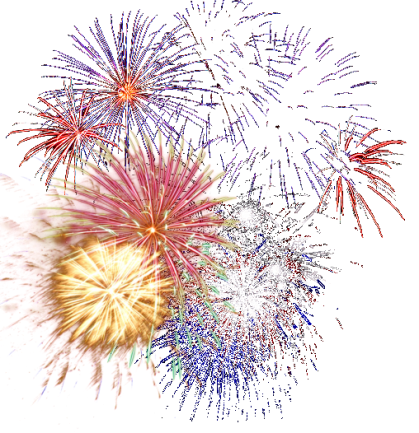 Room 4	Reception
Mahala 		85 books
Woodend Wall of Fame!
Room 6	Year 1
Layla 			27 books
Jordan 		24 books  
Taya 			39 books
Room 10	Year 3
Lachlan 		35 books
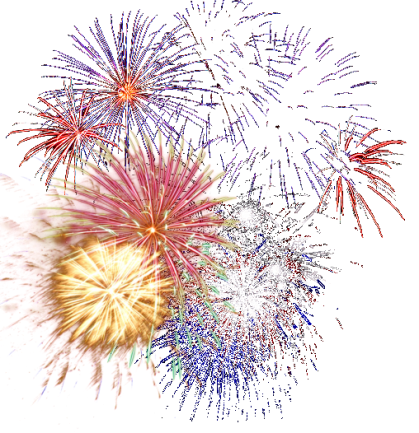 Woodend Wall of Fame!
Room 21	Year 2
Reef 			85 books
Jessica 		24 books
Room 24	Year 4
Ava 			24 books
Lisa 			23 books
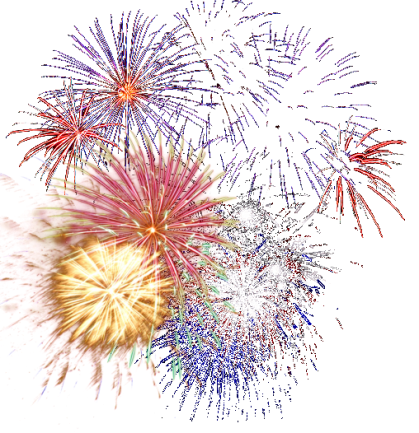 Congratulations!
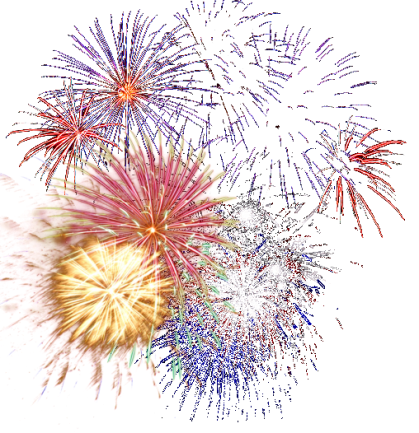 TO EVERYONE WHO 
COMPLETED THE
CHALLENGE THIS YEAR.
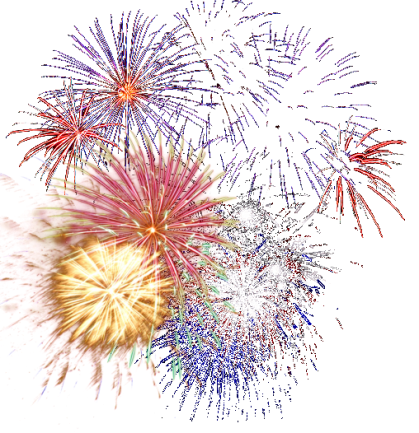